netwerkenuitbouwen
Waarover gaat het?
SWOT-analyse
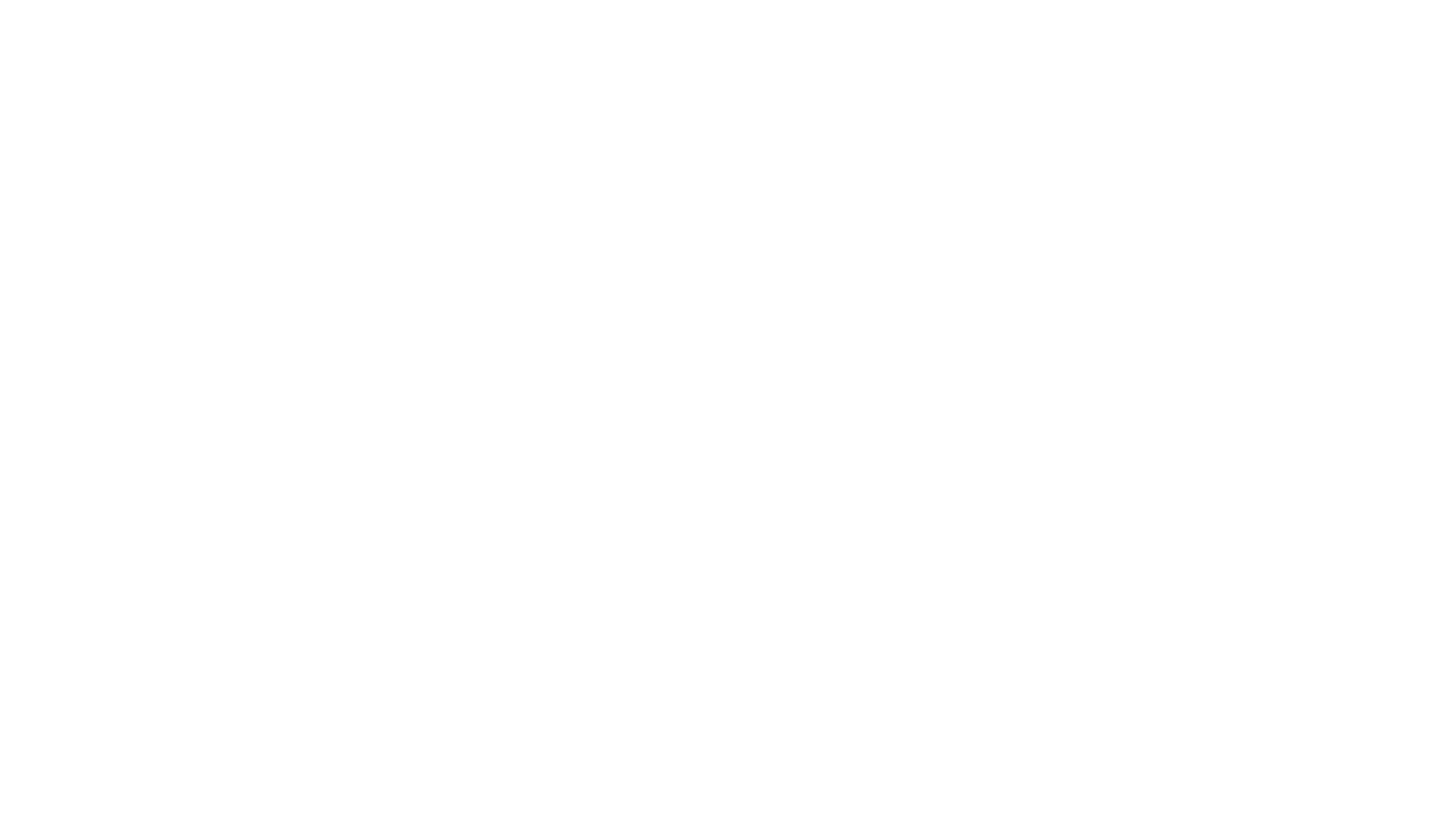 Zoek naar versterkende of complementaire contacten en steunpunten.  
Sta stil bij aspecten als bedrijfsstrategie, innovatie, financiën, opvolging bedrijfsstructuur, groeiscenario's, import en export, investeringen, HRM en personeelsbeheer, aan- en verkoop, …
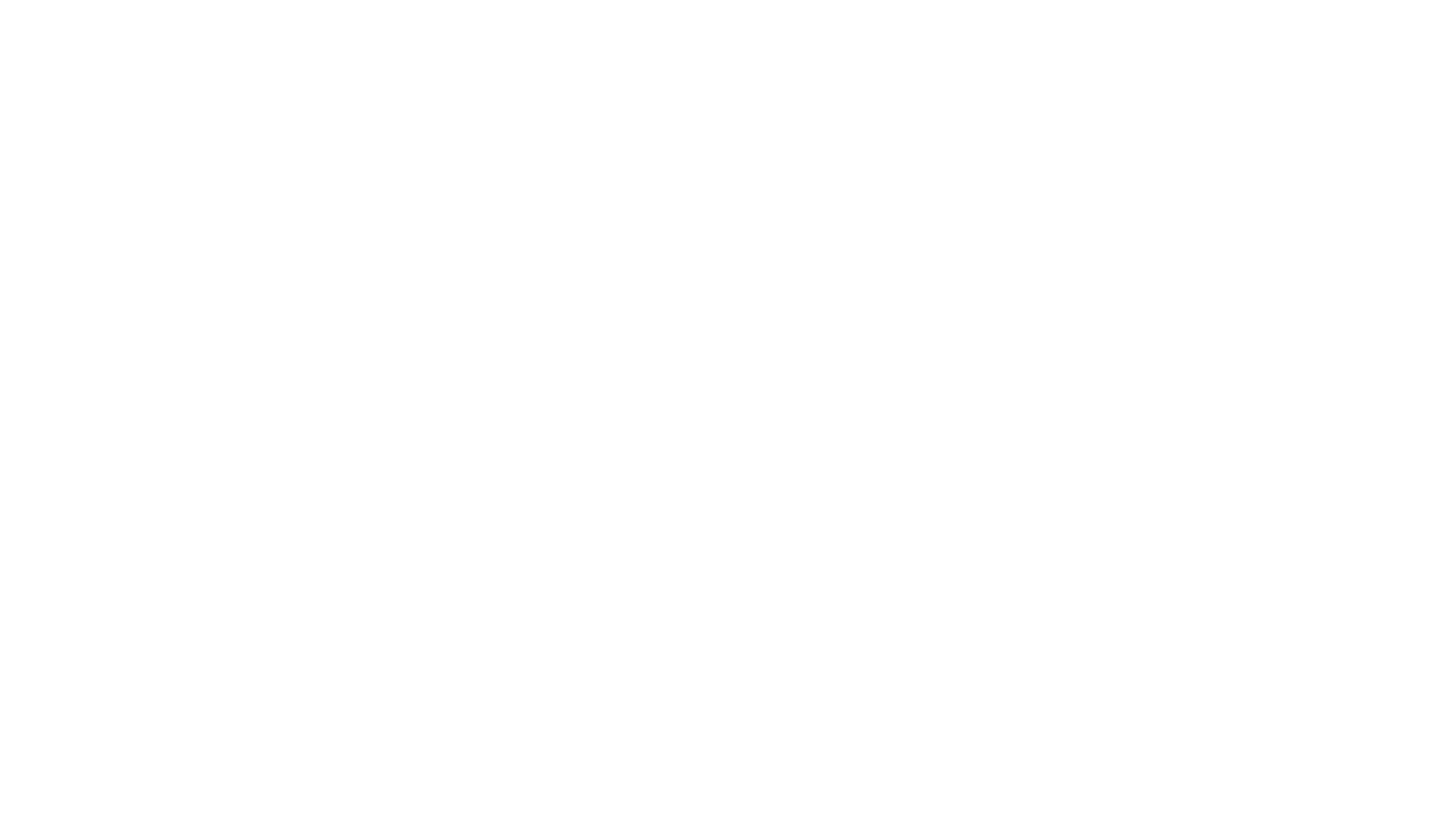 — Specialisme van de organisatie — USP’s van de organisatie — Nieuwe en innovatieve producten of diensten — Locatie van het bedrijf — Kwaliteitsprocessen en -procedures — Goed imago — Andere aspecten van de organisatie die waarde toevoegen
— Gebrek aan marketing expertise — Niet-onderscheidende producten of diensten tov. de concurrentie — Locatie van het bedrijf 
— Matige of slechte kwaliteit van producten of diensten 
— Beschadigde reputatie — Efficiëntie
ALGEMEEN VOORBEELD
— Snelle ontwikkelingen in de markt — Samenwerkingen met andere bedrijven — Ontstaan van nieuwe markten — Internationale markt verkennen — Technologische ontwikkelingen — Klanten kapitaalkrachtiger
— Nieuwe concurrentie in de markt — Prijsoorlogen met concurrenten — Concurrent heeft betere toegang tot goede distributiekanalen 
— Markt terughoudend mbt. technologische ontwikkelingen — Nieuwe wetgeving mbt. jouw product
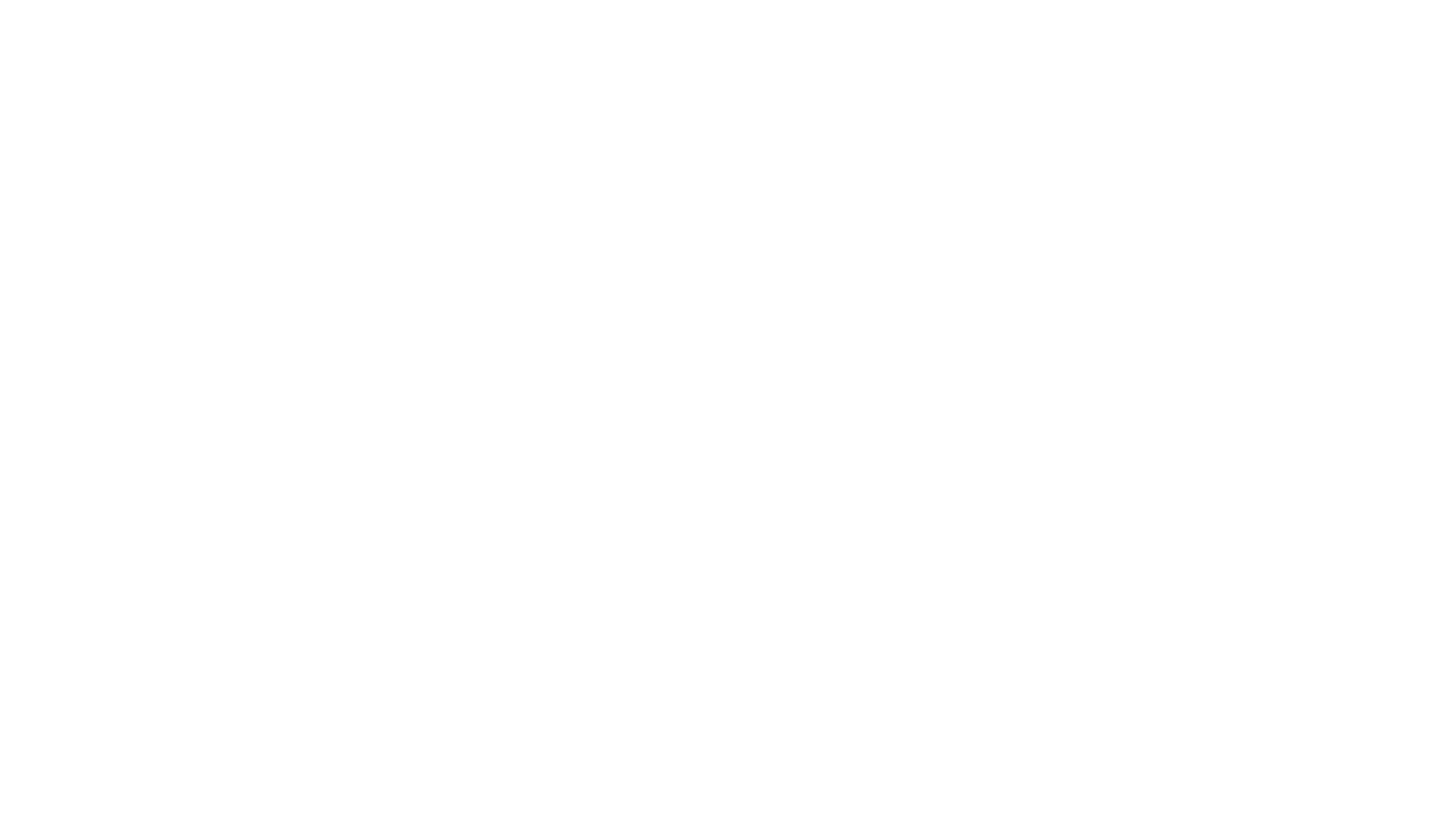 — Lokale productie van T-shirts betekent dat bestellingen sneller worden verwerkt
— Veel vaste klanten die het bedrijf promoten
— Goede zoekmachinepositie zorgt voor toename gratis verkeer
— Prijs van lokaal gemaakte T-shirts is niet concurrerend genoeg
— Hogere kosten = minder materiaalkeuze door voorraadkosten
— Klanten nemen niet graag hun eigen maten op
WEBSHOP OP MAAT GEMAAKTE T-SHIRTS
— Meer conversies door gebruik van technologie om het opnemen van de maat te vergemakkelijken
— Nieuwe advertentiekanalen, zoals instagram kunnen effectief zijn
— Op maat gemaakte kleding is trending
— Verschillende concurrenten werken momenteel met bodemprijzen
— De website is niet mobielvriendelijk
— Een sterke dollar kan nadelig zijn voor de internationale verkoop
Het nut van netwerken
Een netwerk uitbouwen is vooral nuttig wanneer je een specifieke rol hebt zoals een verkoopfunctie.
Op een bijeenkomst of vorming willen mensen vaak niet connecteren. Ze staan liever bij wie ze kennen of ze hebben er te weinig tijd voor.
Ik vraag liever niet te veel aan mijn netwerk of mensen die ik ken. Voor wat hoort wat, en wie weet wat ze achteraf aan me gaan vragen of van me verwachten.
Jouw netwerkin kaart
1
Wie vraag je om hulp wanneer je een probleem hebt? 
Denk verder dan vrienden, familie en collega’s.
2
Loop even rond om inspiratie op te doen bij de anderen.
3
Werk je netwerkkaart af.
4 – Bespreek
Hoe vaak doe jij al een beroep op jouw netwerk?
Hoe vaak doen anderen een beroep op jou?
Wat is het nut hiervan? Wat zijn de voor- en nadelen? Hoe kan je dit nog meer stimuleren? Wat kan je zelf doen?
Wat maakt het moeilijk om beroep te doen op anderen?
Afsluiter